Proč je česká inflace jedna z nejvyšších v EU?Eva ZamrazilováDiskusní fórum KB, 30. 11. 2022
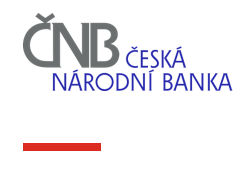 Inflace v mezinárodním srovnání
Zdroj: Eurostat
Zdroj: Eurostat
Proč je česká inflace jedna z nejvyšších v EU ?
V jádrovém vyjádření zcela nejvyšší ?
Kombinace 
Role energií
Tlaky z trhu práce
Příspěvek veřejných financí
Dlouhodobě uvolněná měnová politika
2
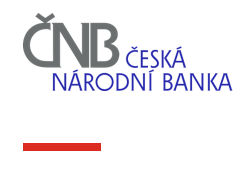 Role energií v mezinárodním srovnání
Zdroj: Eurostat
Zdroj: Eurostat
Technické měření skutečných cen energií pro domácnosti v souvislosti s přijatými opatřeními 
Dopad na celkovou inflaci výrazný, nejistota ohledně dopadu časového profilu jednotlivých opatření – zavádění a rušení, vzájemné kombinace. 
Zkreslení mezinárodních srovnání, v každé zemi statistický úřad zohledňuje příslušnou národní pomoc s energetickou krizí jinak, není společný metodický pokyn Eurostatu. 
I proto ČR v srpnu 5. nejvyšší, v září 7. , blíže k průměru EU
Celkově vyšší vliv cen energií v „chudších“ ekonomikách, při stejných světových cenách větší podíl na výdajích a větší příspěvek v pb.
3
Cenová hladina: Česko a Německo
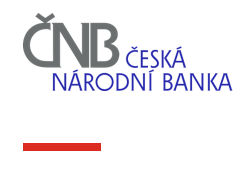 Vývoj české cenové hladiny se od vývoje v Německu začal odtrhávat již koncem roku 2018
Zdroj: Eurostat
4
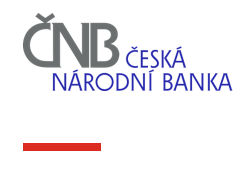 Inflační tlaky z trhu práce – převis nabídky(V) nad poptávkou (U)
Zdroj: MPSV
Od Q2 2018 na trhu práce unikátní situace - více volných pracovních míst než nezaměstnaných
Tato situace přetrvala i během pandemie Covidu 
V posledních měsících se mezera uzavírá – inflační tlaky z trhu práce by neměly sílit
Domácnosti se v průzkumech nově obávají ztráty zaměstnání, což oslabuje sklon ke spotřebě
5
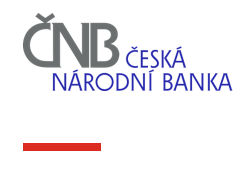 Inflační tlaky z trhu práce – jednotkové mzdové náklady
Zdroj: Eurostat
EU „macroeconomic imbalance procedure“ : strop rovnováhy pro tříletou změnu 9 % pro EMU, 12 % pro neeurové členy EU
Kriterium pro rok 2020 převýšeno v 18 zemích EU, což indikovalo inflační potenciál
Česko mělo dlouhodobě jedny z nejvyšších vzestupů JMN v EU
6
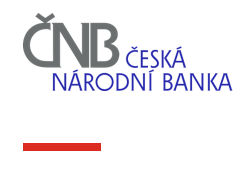 Fiskální politika – jeden z důvodů proinflačních tlaků
Zdroj: MF, vlastní výpočet
Veřejné finance neplnily v posledních letech svou stabilizační roli. 
Díky uvolněné fiskální politice tak do ekonomiky připlynulo v letech 2019-2021 přibližně o 450 mld. Kč. více než by odpovídalo jejímu výkonu
Pandemická opatření vedla ke zvýšení vládních výdajů (% HDP) z 41,1 % v roce 2019 na 47,6 % v roce 2021
7
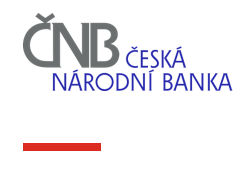 Pandemie a covidová pomoc
Covidová pomoc se napříč zeměmi lišila, ale měla společný základ

Covidová pomoc měla své oprávnění ve smyslu zabránění krachů firem a propouštění
 
Firmy a zaměstnanci ale získali peníze za 
Neodvedenou práci
Nevyrobené zboží
Neposkytnuté služby

Tvůrci hospodářské politiky si globálně nevyhodnotili skutečnost, že šlo o prostředky s inflačním potenciálem, protože šlo o peníze poskytnuté firmám a domácnostem bez reálné protihodnoty

Podoba se situací po WW1
Odložená poptávka vs problémy na nabídkové straně domácí i globální ekonomiky
Problémy  s dodávkami, poškozené obchodní a dopravní vazby
Nedostatek zboží (i služeb) v kontrastu s převisem peněz v ekonomikách
8
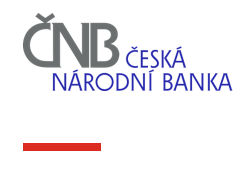 Vývoj peněžních agregátů
Zdroj: ČNB, ČSÚ
Inflace je vždy a všude peněžním jevem  
Růst peněžní zásoby kolem 10 % způsoboval v letech 2020 a 2021 peněžní převis 
Díky uvolněné fiskální politice do ekonomiky připlynulo v letech 2019-2021 přibližně o 450 mld. Kč. více než by odpovídalo jejímu výkonu
9
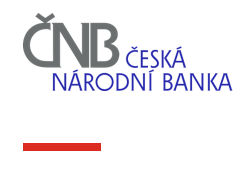 Inflace, inflační cíl a 2týdenní Repo sazba
Zdroj: ČNB, ČSÚ
Byla měnová politika v minulosti příliš uvolněná (2017 – 2018), (2020- 3Q 2021) ?
Inflace nad 2% cílem od počátku roku 2017 
Rok 2017 všechny měsíce nad 2 % kromě dubna (rovná 2 %)
Rok 2018 tři měsíce pod 2 % (1,8 % únor, 1,7 % březen, 1,9 % duben)
Rok 2019 všechny měsíce na d 2 %, listopad 3,1 %, prosinec 3,2 %
Rok 2020: leden až říjen nad 3 %, Q4 mezi 2 a 3 %
Rok 2021 – Q1 nad 2 %, Q2 kolem 3 %, poté rychlý vzestup ze 3,4 % (červenec)  až na 6,6 % (prosinec)
První zvýšení sazeb (z 0,25 % na 0,5 %) 24/6/2021 tedy při informaci zvýšení inflace na 3 % v dubnu a květnu 
Zdá se to být „behind the curve“, nicméně ve světle tehdejšího globálního pohledu na inflaci šlo o velmi progresivní reakci
10
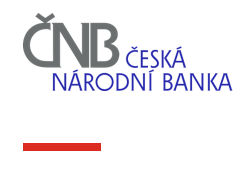 Měnověpolitické sazby centrálních bank
Zdroj: ČNB
Měnověpolitická sazba ČNB je nejen nejvyšší od měnové krize 1997, ale i v rámci vyspělých zemí (kromě Maďarska)
ČNB rozpoznala „netranzitorní“ podobu inflačních tlaků již v červnu 2021
Zpřísnění měnové politiky přináší výsledky – bez ochlazení úvěrové aktivity a hospodářského růstu inflaci pod kontrolu dostat nelze
11
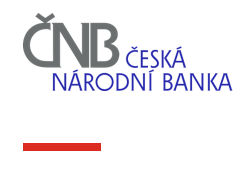 Vývoj nových úvěrů
Zdroj: ČNB
Vysoké úrokové sazby utlumily úvěrovou aktivitu
V segmentu hypoték v září meziroční propad o 80 % (pouze cca 7 mld. nových úvěrů na bydlení)
V segmentu podniků propad nových úvěrů v CZK o 64 %, vzestup zájmu o úvěry v EUR (kurzové riziko)
Celkově propad nových úvěrů podnikům meziročně o 37 %
12
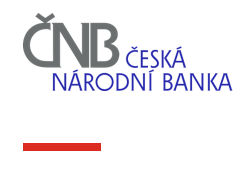 Závěr – rizika a nejistoty
Inflační očekávání - mzdově inflační a ziskově inflační spirála
Vývoj globální ekonomiky – stagflační rizika
Jak úporné budou inflační tlaky ze zahraničí ?
Ceny energií a jejich primární a sekundární průsaky do CPI
Ceny ropy 
Nedostatečně přísná měnová politika ECB a dovoz inflace od obchodních partnerů
Fiskální politika – domácí i zahraniční
Vývoj válečného konfliktu na Ukrajině a vývoj v CESE regionu 
rizikové prémie a tlaky na regionální měny
13
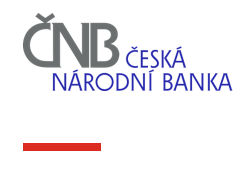 Děkuji za pozornost

eva.zamrazilova@cnb.cz
14